Mastering the Maze of Course Scheduling
College Schedules
Essential Question
How can I create a college schedule that helps me meet my academic goals, and what steps do I need to take to be ready for enrolling in courses?
Lesson Objectives
Simulate building a college schedule.
Analyze how semester schedules meet program goals and requirements.
Reflect on the scheduling process and plan next steps.
Padlet—KWL
What do you know about postsecondary education?
What do you want to know about postsecondary education?
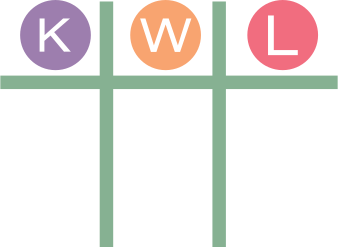 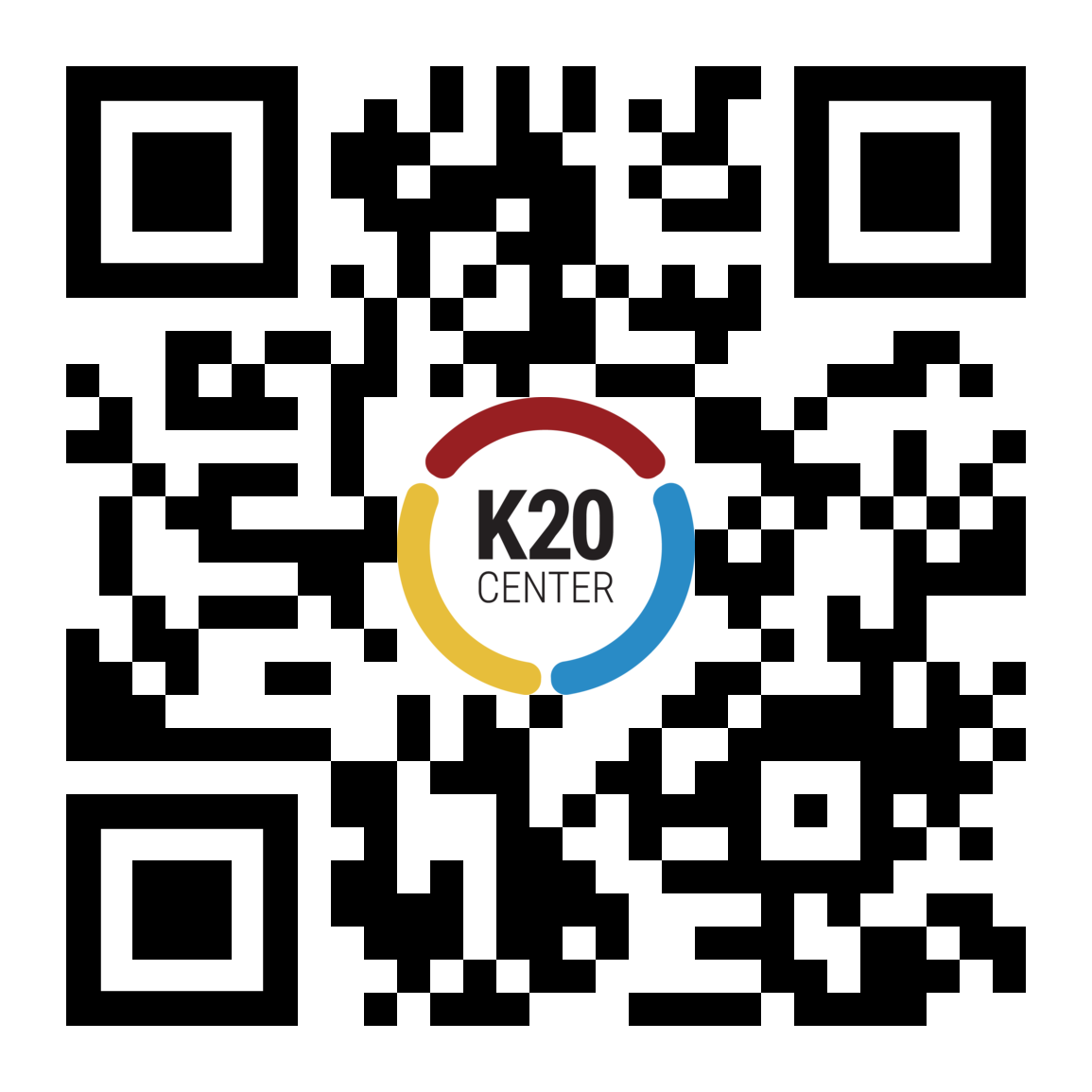 Building a Course Schedule
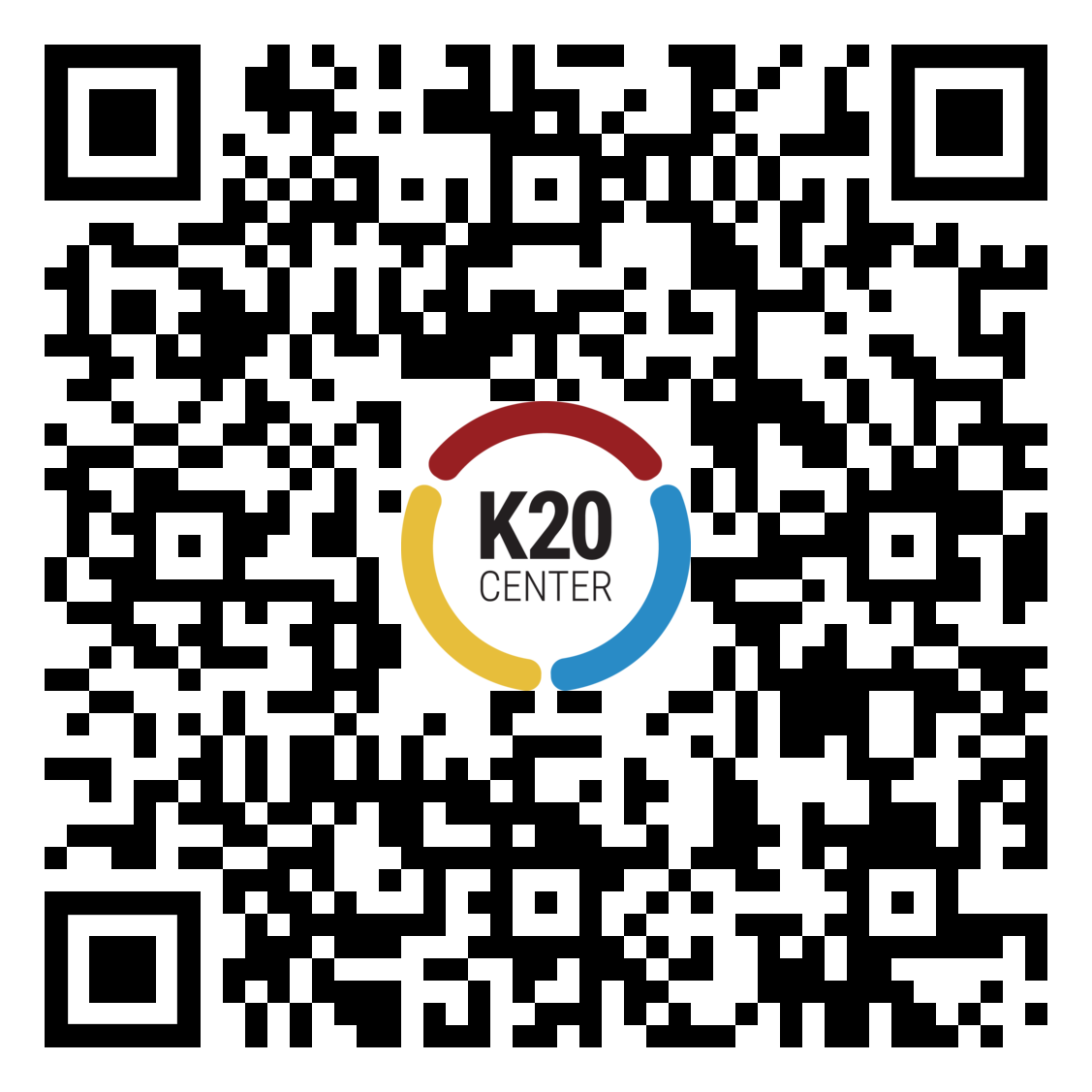 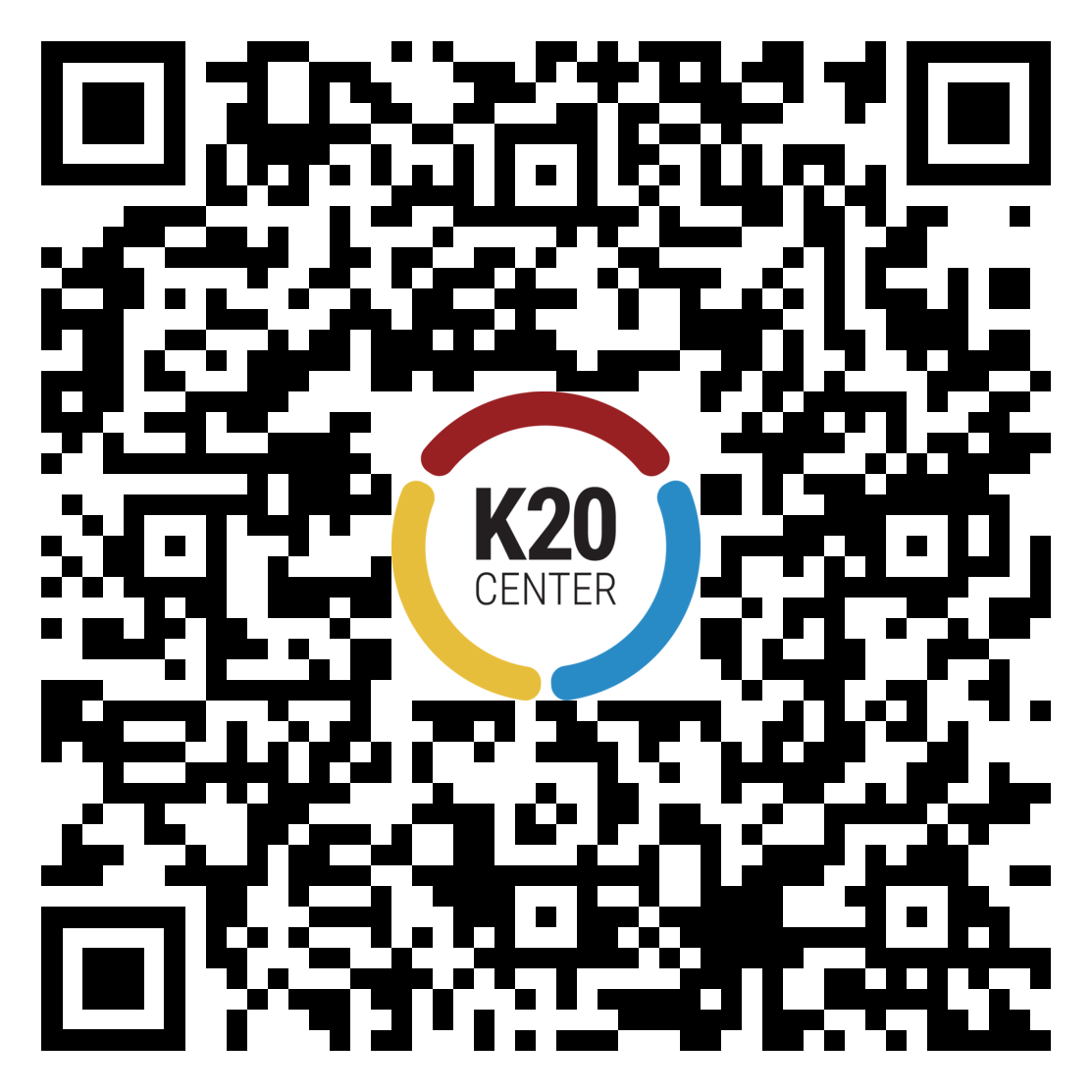 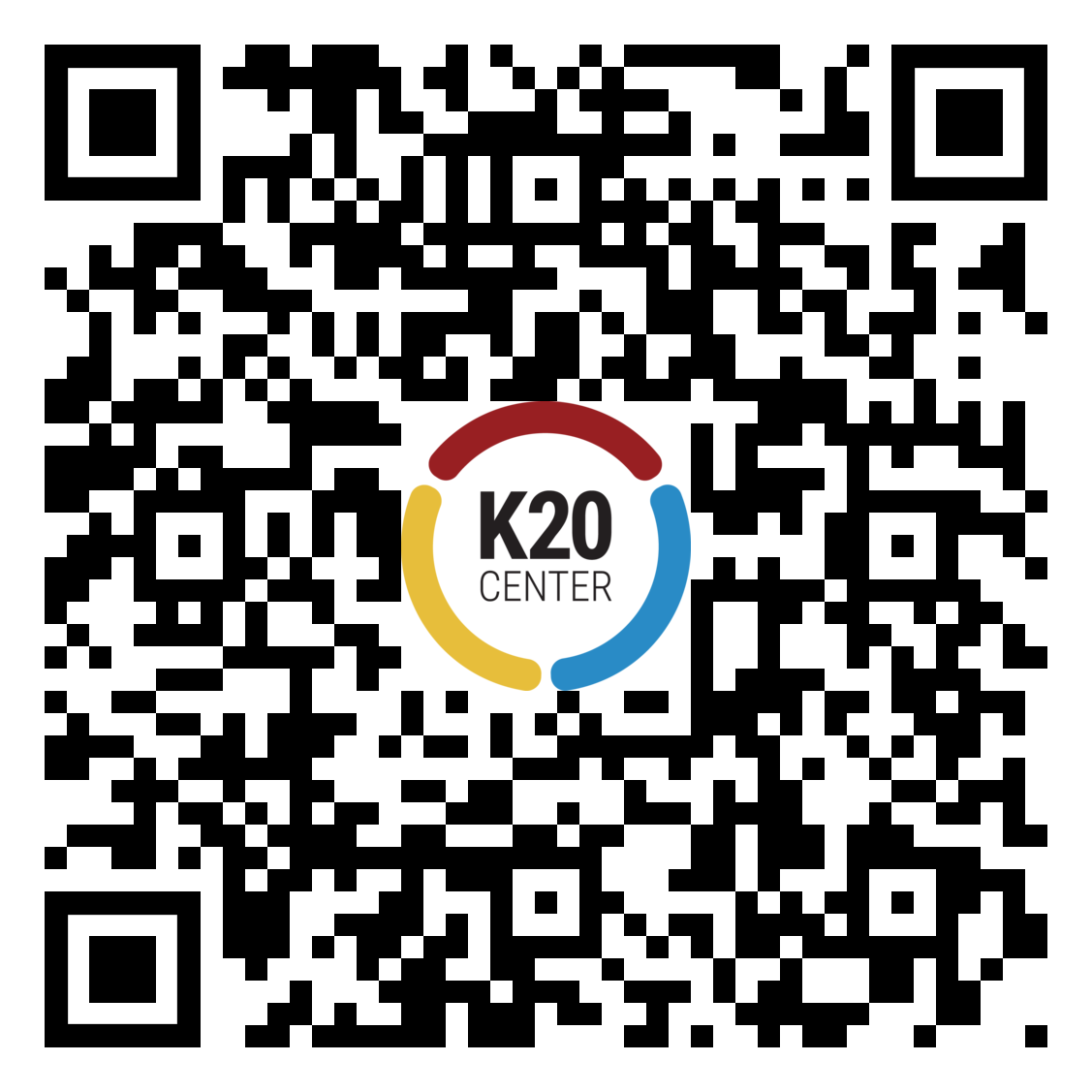 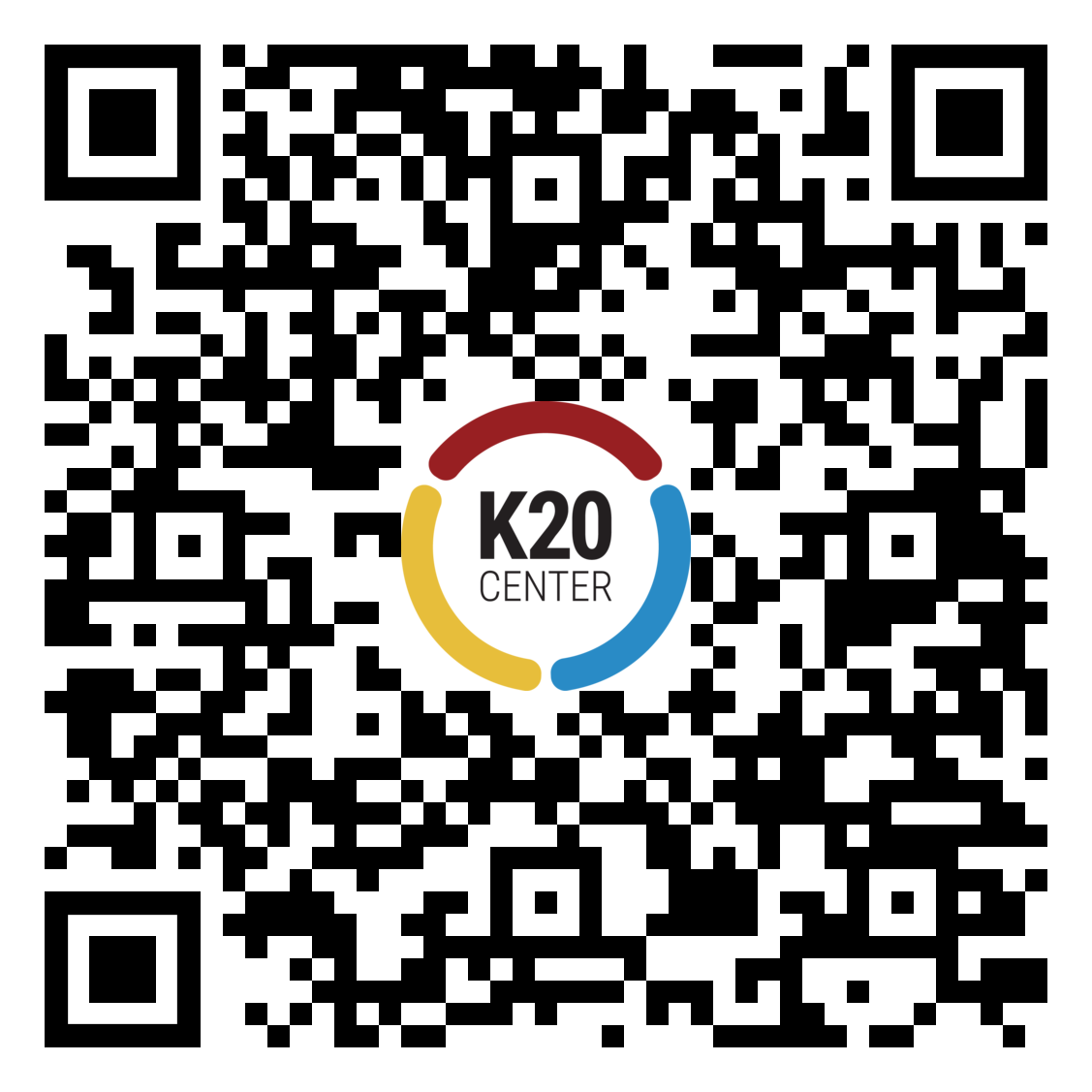 Scenarios
Choose one group member’s card sort to modify.
Read your scenario card.
Modify the card sort to account for the considerations in your scenario card.
Exclaim and Question
Exclaim: Write one thing you noticed as you modified the schedule.

Question: What is one question that came up as you modified the schedule?
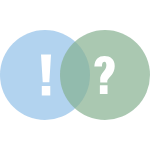 Scavenger Hunt
Schools
Degree Programs
Program Requirements
Course Sections
Semester Schedule
Academic Calendar
Scavenger Hunt—Schools & Degree Programs
Select a school
Choose a Degree & Program
University of Oklahoma
University of Central Oklahoma
Oklahoma State University
Northeastern State University
East Central University
Connors State College
University of Arkansas Fort Smith
Other institution of your choice!
Scavenger Hunt—Program Requirements
List 8 required courses from 5 different subject areas and 2 elective courses

See Example →
*Electives
Scavenger Hunt—Course Sections
Find a currently available schedule of courses.
List course sections for one semester—add the semester and year to your handout.
Make sure your schedule adds up to at least 12 credit hours.
Include the course code, course title, instructor, delivery of the class, meeting days, meeting times, and meeting location.
Scavenger Hunt—Semester Calendar
Add all dates for the entire semester. Use the institution’s academic calendar to find when the semester begins and ends.
Add all class occurrences to your calendar. Use different colors for each class. Include the course code, meeting time, and meeting location.

See Example →
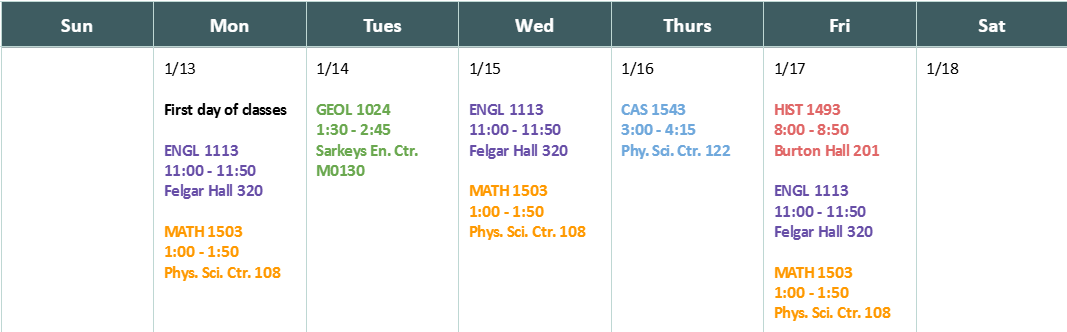 Scavenger Hunt—Academic Calendar
Find your institution’s academic calendar.
List the following key dates on your semester schedule:
Classes begin
Holiday breaks
Midterm exam week (if applicable)
Final exam week
Classes end
Other important dates
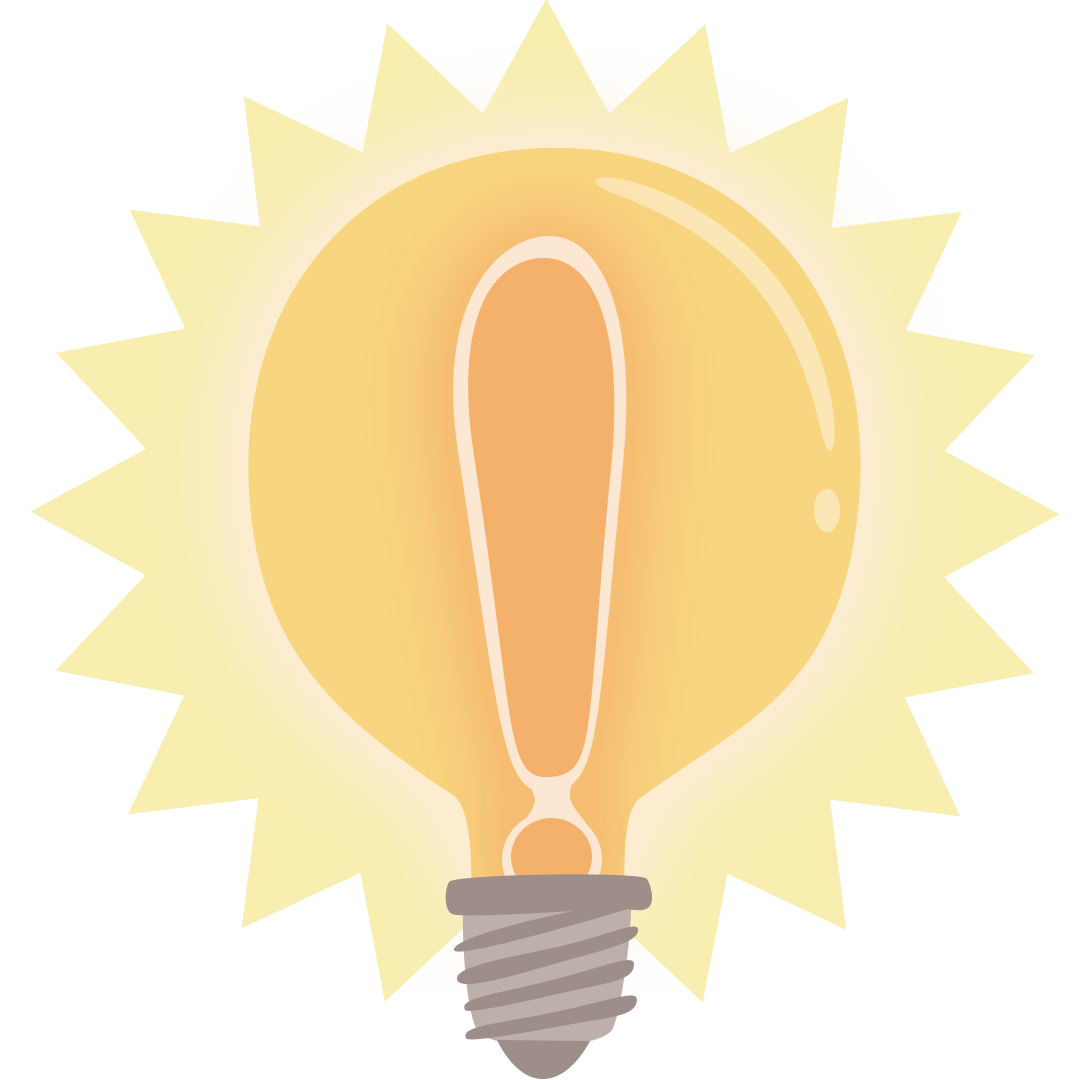 Aha! Huh? Uh Uh!
Aha! — Moments of insight or clarity that stood out during the activities
Huh? — Parts of the scheduling activity that were confusing or unclear
Uh Uh! — Ideas that don’t sit well with you or aspects of the scheduling activity that you disagree with or find troubling
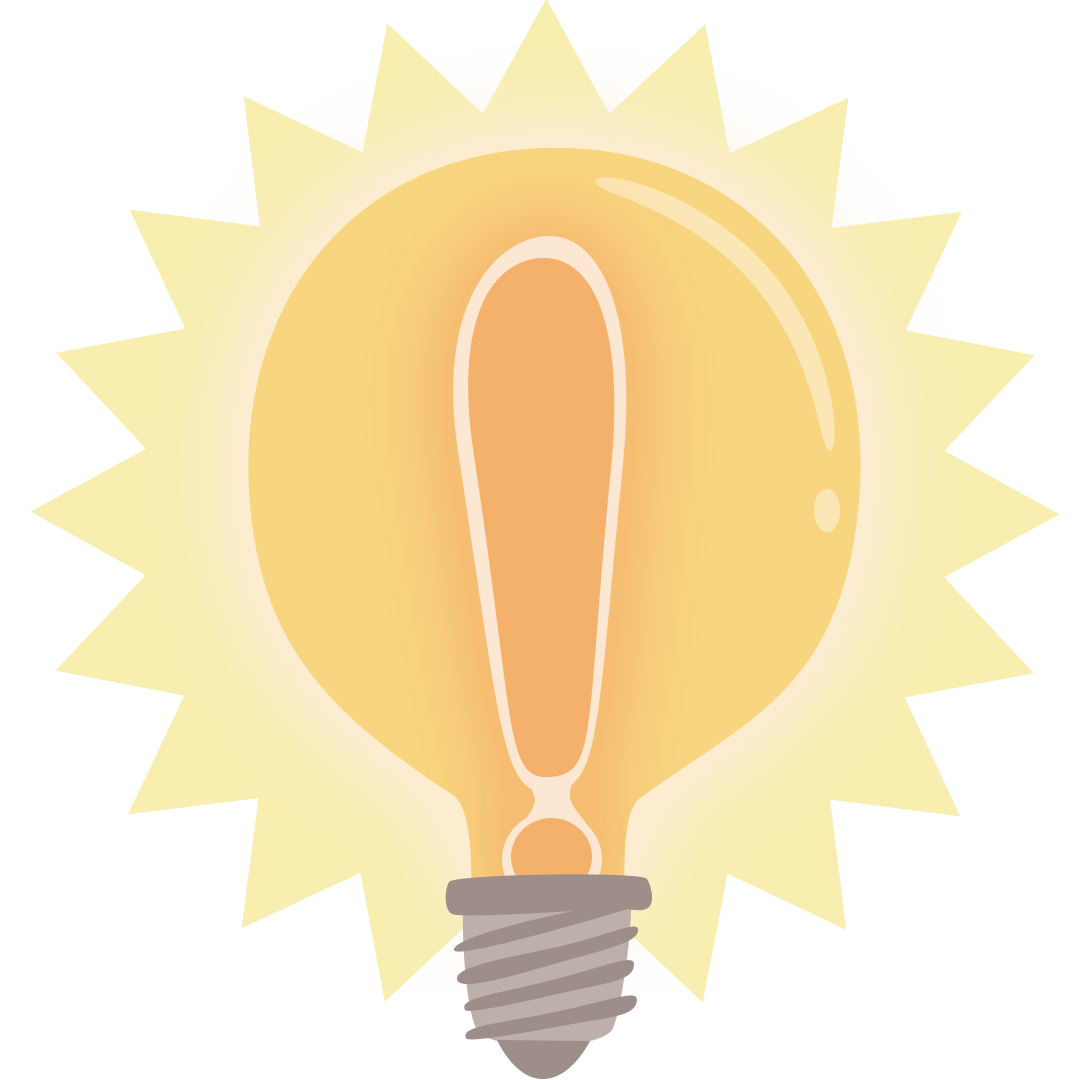 Aha! Huh? Uh Uh!
Aha! moments — What made that stand out to you?

Huh? responses — What are some ideas that could clarify this?

Uh Uh! reactions — Why do you think you feel that way?